Thách đấu
Nhiệm vụ: Em hãy nêu những hậu quả của hiện tượng biến đổi khí hậu toàn cầu
[Speaker Notes: Gv gọi ngẫu nhiên 2 bạn trong lớp tham gia, 1 bạn lên bảng ghi đáp án
Oản tù tì để xem bạn nào trả lời trước (thắng được trả lời trước)
2 bạn lần lượt đưa ra đáp án đến khi 1 trong 2 bạn không còn đáp án thì trò chơi kết thúc
Lưu ý: GV sẽ nhận xét luôn đáp án mỗi bạn đưa ra để 1 bạn kịp ghi lên bảng]
Bài 6:  Những vấn đề toàn cầu (Văn bản nghị luận)
Văn bản
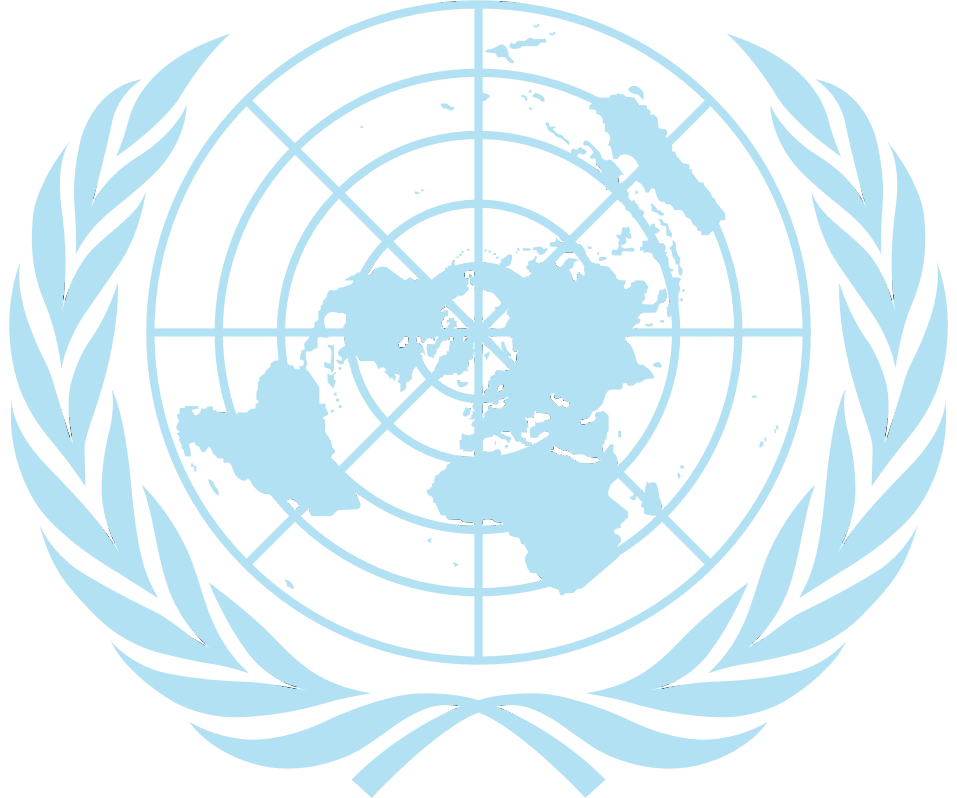 Bài phát biểu 
của Tổng thư kí Liên hợp quốc
 về biến đổi khí hậu
An-tô-ni-ô Gu-tê-rét
[Speaker Notes: Biến đổi khí hậu mà biểu hiện chính là sự nóng lên toàn cầu và mực nước biển dâng đã tạo nên các hiện tượng thời tiết cực đoan hiện nay. Đây là một trong những thách thức lớn nhất đối với nhân loại trong thế kỷ XXI vì biến đổi khí hậu đang ảnh hưởng trực tiếp đến hệ sinh thái, tài nguyên môi trường và cuộc sống của con người. Trong bài học hôm nay, chúng ta sẽ cùng đi tìm hiểu văn bản Bài phát biểu của Tổng thư kí Liên hợp quốc về biến đổi khí hậu để cùng nhận thức lại về vấn đề cấp thiết này và nâng cao được ý thức bảo vệ môi trường, bảo vệ sự sống trên trái đất nhé!]
I. 
Trải nghiệm cùng văn bản
[Speaker Notes: Giáo án của Thảo Nguyên 0979818956]
1. Đọc – chú thích
a. Đọc
- Đọc nối tiếp
- Đọc to, rõ ràng
- Chú ý chiến lược đọc Theo dõi, suy luận
[Speaker Notes: Giáo án của Thảo Nguyên 0979818956]
1. Đọc – chú thích
b. Chú thích
- Hạn định: định trước một giới hạn, một chừng mực; ở đây ý nói hạn định về thời gian, nhằm nhấn mạnh sự cấp bách của việc ứng phó với biến đổi khí hậu.
- Phi mã: có tốc độ diễn ra nhanh chóng
- Khí nhà kính: một loại khí hấp thụ và phát ra năng lượng bức xạ ở bước sóng nhiệt hồng ngoại, gây ra hiệu ứng nhà kính
- Diệt chủng: làm cho bị mất hẳn nòi giống
[Speaker Notes: Giáo án của Thảo Nguyên 0979818956]
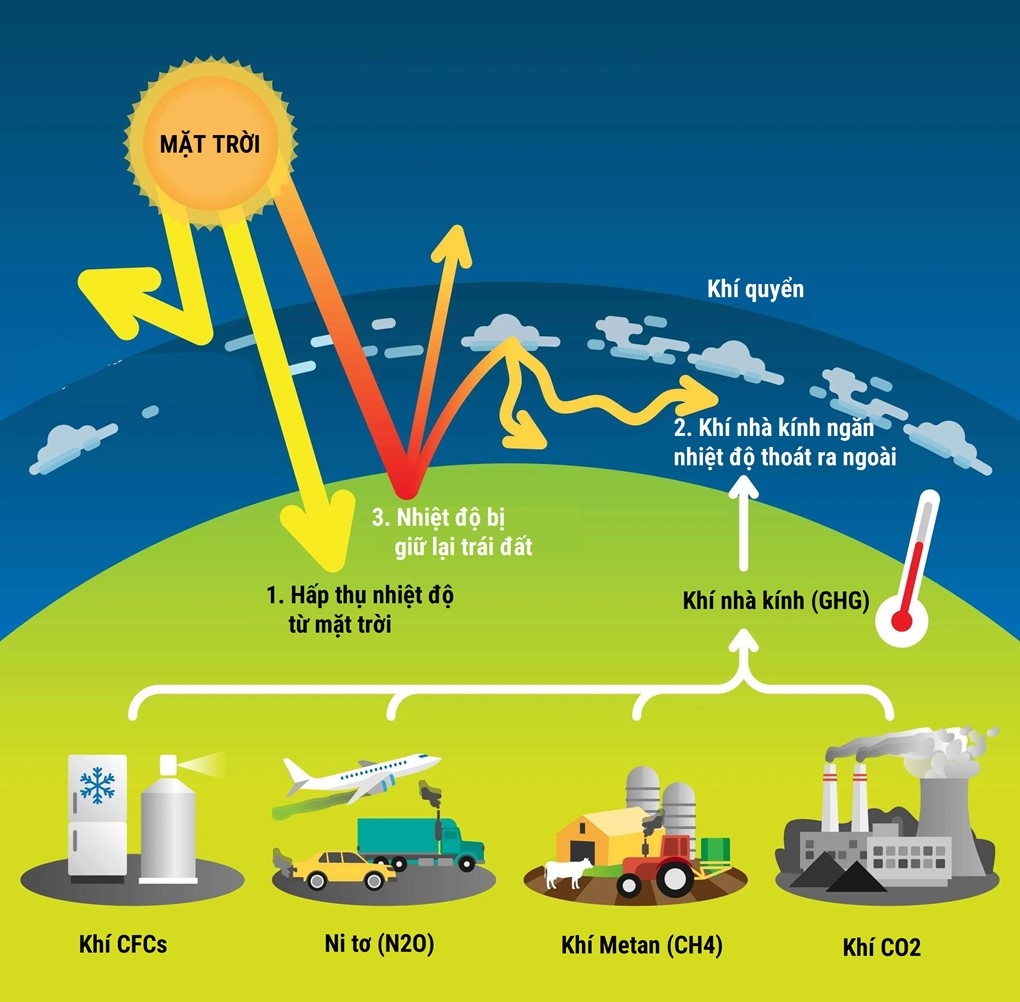 [Speaker Notes: Giáo án của Thảo Nguyên 0979818956]
1. Đọc – chú thích
b. Chú thích
- Hạn định: định trước một giới hạn, một chừng mực; ở đây ý nói hạn định về thời gian, nhằm nhấn mạnh sự cấp bách của việc ứng phó với biến đổi khí hậu.
- Phi mã: có tốc độ diễn ra nhanh chóng
- Khí nhà kính: một loại khí hấp thụ và phát ra năng lượng bức xạ ở bước sóng nhiệt hồng ngoại, gây ra hiệu ứng nhà kính
- Cực đoan: có mức độ nghiêm trọng, khắc nghiệt hơn rất nhiều so với thường thấy.
- Diệt chủng: làm cho bị mất hẳn nòi giống
[Speaker Notes: Giáo án của Thảo Nguyên 0979818956]
2. Tìm hiểu chung
a. Tác giả
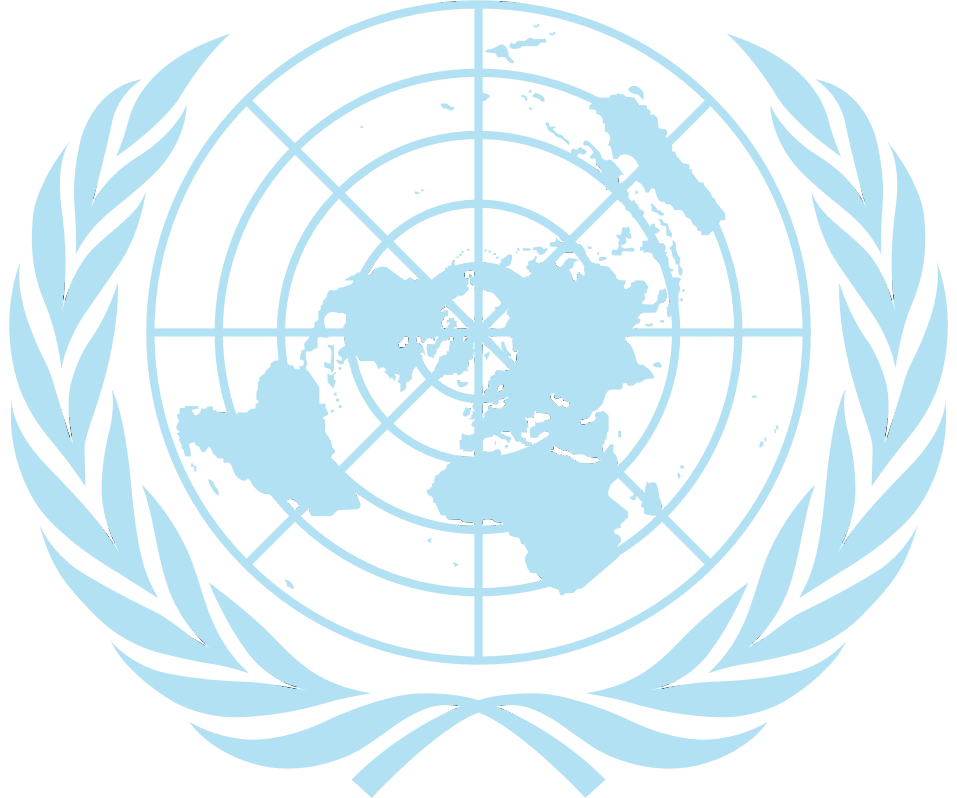 An- tô-ni-ô Gu-tê-rét
- Là một chính trị gia người Bồ Đào Nha.    
- Tổng thư kí của Liên Hợp Quốc từ năm 2017.
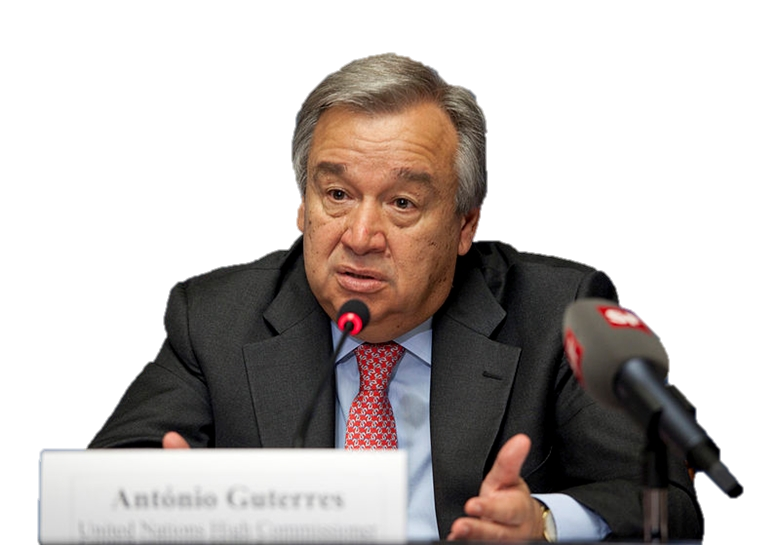 [Speaker Notes: - Em hãy khái quát những nét cơ bản về tác giả Antonio Guterres?]
2. Tìm hiểu chung
b. Tác phẩm
- Hoàn cảnh sáng tác: Ngày 10-09-2018, tại trụ sở Liên Hợp Quốc, Tổng thư kí đã phát biểu hướng tới các nhà lãnh đạo các quốc gia thành viên Liên hợp quốc và toàn nhân loại, nhằm kêu gọi những hành động cụ thể, quyết liệt để ứng phó với biến đổi khí hậu.
[Speaker Notes: Giáo án của Thảo Nguyên 0979818956]
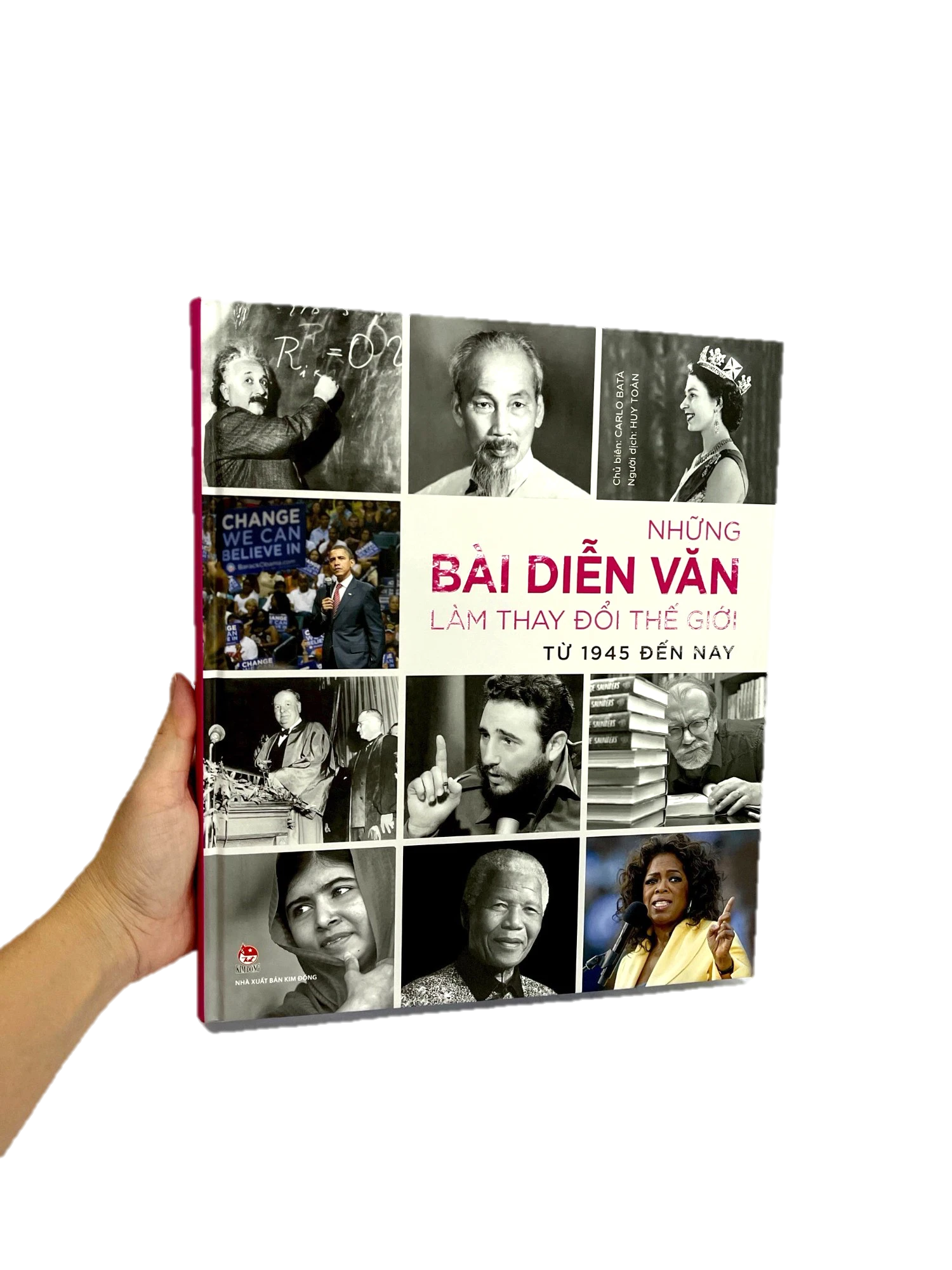 2. Tìm hiểu chung
b. Tác phẩm
- Xuất xứ: in trong Những bài diễn văn làm thay đổi thế giới từ 1945 đến nay, Ca-lô Ba-ta, Huy Toàn dịch, NXB Kim Đồng, 20022.
- Thể loại: nghị luận (nghị luận xã hội)
- PTBĐ chính: nghị luận
[Speaker Notes: Giáo án của Thảo Nguyên 0979818956]
II. 
Suy ngẫm và phản hồi
[Speaker Notes: Giáo án của Thảo Nguyên 0979818956]
Gv cử 4 bạn: Tổng thư kí (1, nhiệm vụ: nhận xét câu trả lời của các cử tri), uỷ viên (3, nhiệm vụ: vấn đáp lại các câu trả lời của cử tri)
Gv chuẩn bị 1 hộp câu hỏi cử tri gồm các câu hỏi sau:
+ (1) Xác định luận đề của văn bản. Xác định bố cục và các luận điểm của văn bản.
+ (2) Em có nhận xét gì về cách người viết trình bày các bằng chứng trong phần 2 của văn bản?
+ (3) Trong phần 3, những giải pháp nào đã được nêu nhằm giải quyết vấn đề khủng hoảng khí hậu? Em có nhận xét gì về những giải pháp ấy?
+ (4) Ở phần 4, người viết nhấn mạnh vai trò lãnh đạo của người trẻ và phụ nữ trong việc ứng phó với biến đổi khí hậu. Em suy nghĩ như thế nào về ý tưởng này?
+ (5) Theo em, thông điệp mà văn bản muốn gửi đến người đọc là gì?
Gv gọi ngẫu nhiên các bạn trong lớp (vai cử tri), bốc thăm và trả lời câu hỏi.
Họp cùng Tổng thư kí
[Speaker Notes: Giáo án của Thảo Nguyên 0979818956]
1. 
Luận đề, luận điểm trong văn bản
[Speaker Notes: Giáo án của Thảo Nguyên 0979818956]
Luận đề: vấn đề biến đối khí hậu toàn cầu
[Speaker Notes: Xác định luận đề của văn bản. Xác định bố cục và các luận điểm của văn bản.]
2. 
Lí lẽ và bằng chứng tiêu biểu 
trong văn bản
[Speaker Notes: Giáo án của Thảo Nguyên 0979818956]
 Bằng chứng được triển khai một cách đa dạng  Tác giả đã nhìn nhận, xem xét vấn đề một cách toàn diện.
 Góp phần làm rõ cho luận điểm 2 của phần 2 và luận đề của VB.
[Speaker Notes: Em có nhận xét gì về cách người viết trình bày các bằng chứng trong phần 2 của văn bản?]
3. 
Tính chất (đúng/sai) 
của vấn đề đặt ra trong văn bản
[Speaker Notes: Giáo án của Thảo Nguyên 0979818956]
* Luận điểm: Giải pháp cho vấn đề khủng hoảng biến đổi khí hậu và trách nhiệm của các quốc gia giàu có trong việc giải quyết vấn đề này
- Giải pháp:
+ Giảm thiểu khí nhà kính
+ Nhanh chóng thoát khỏi sự phụ thuộc vào nhiên liệu hoá thạch và thay thế chúng bằng năng lượng sạch từ nước, gió, mặt trời 
+ Ngăn chặn nạn phá rừng, phục hồi các cánh rừng bị hư tổn và thay đổi phương thức canh tác.
 Các giải pháp khả thi, đúng đắn, phù hợp
[Speaker Notes: Trong phần 3, những giải pháp nào đã được nêu nhằm giải quyết vấn đề khủng hoảng khí hậu? Em có nhận xét gì về những giải pháp ấy?
 Các giải pháp khả thi, phù hợp với thực trạng biến đổi khí hậu toàn cầu, đặc biệt hướng đến đối tượng là các quốc gia giàu có – đối tượng chịu trách nhiệm lớn nhất trong việc gây ra biến đổi khí hậu toàn cầu.]
 Ý tưởng đúng đắn, phù hợp với bối cảnh khí hậu toàn cầu đang khủng hoảng và sự thiếu hụt vai trò của những nhà lãnh đạo cũng như mong muốn giải quyết “vấn đề có tính hạn định” vào “thời điểm có tính chất hạn định” như hiện nay.
* Luận điểm: Khẳng định vai trò lãnh đạo của người trẻ và phụ nữ trong việc ứng phó với vấn đề biến đổi khí hậu
[Speaker Notes: Ở phần 4, người viết nhấn mạnh vai trò lãnh đạo của người trẻ và phụ nữ trong việc ứng phó với biến đổi khí hậu. Em suy nghĩ như thế nào về ý tưởng này?]
4. 
Thông điệp của văn bản
[Speaker Notes: Giáo án của Thảo Nguyên 0979818956]
Cần phải giải quyết ngay vấn đề biến đổi khí hậu toàn cầu và các quốc gia giàu có cần chịu trách nhiệm chính
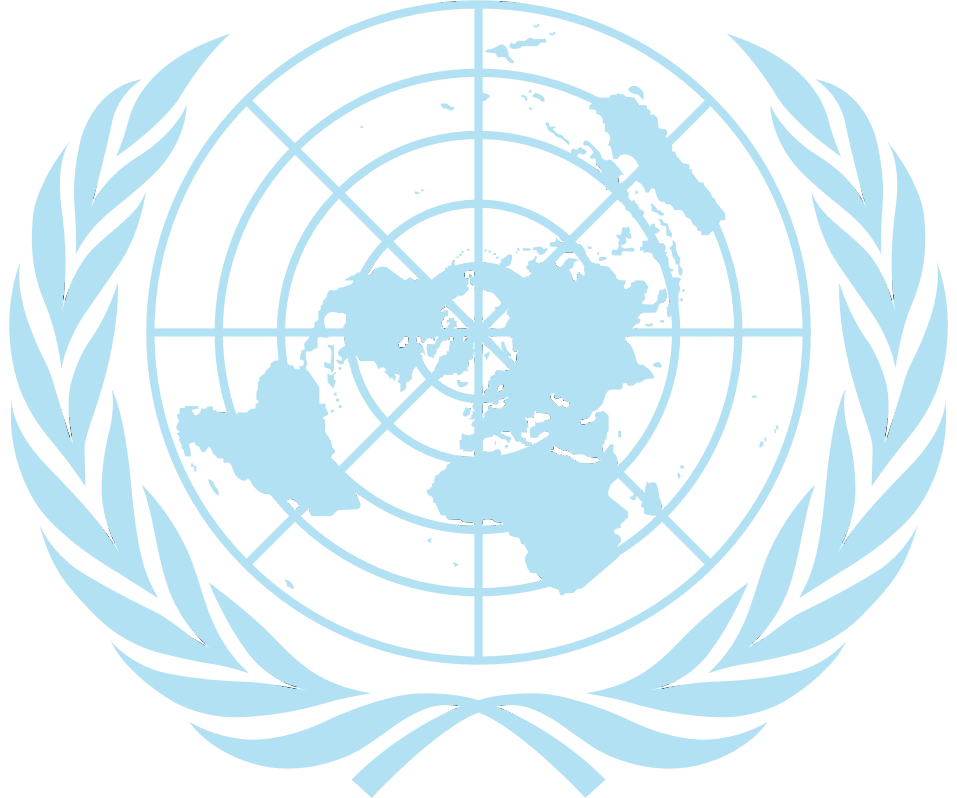 [Speaker Notes: Giáo án của Thảo Nguyên 0979818956]
III.
Tổng kết
[Speaker Notes: Giáo án của Thảo Nguyên 0979818956]
1. Nghệ thuật
2. Nội dung
- Lập luận chặt chẽ
- Hệ thống lập luận, dẫn chứng cụ thể, xác thực
- Tông giọng khẩn trương, thuyết phục
Bài phát biểu không chỉ cung cấp những thông tin quan trọng về biến đổi khí hậu mà còn khơi gợi ý thức trách nhiệm của mỗi cá nhân trong việc bảo vệ hành tinh. Đây là một lời kêu gọi mạnh mẽ đến toàn nhân loại, nhằm chung tay hành động để xây dựng một tương lai bền vững.
[Speaker Notes: Giáo án của Thảo Nguyên 0979818956]
3. 
Lưu ý khi đọc hiểu thể loại văn nghị luận (nghị luận xã hội)
- Nhận xét, đánh giá tính chất đúng hoặc sai của vấn đề được đặt ra trong VB.
- Liên hệ ý tưởng, thông điệp trong VB với bối cảnh lịch sử, văn hoá, xã hội khi VB ra đời hoặc với bối cảnh hiện tại
- Phân tích luận đề, luận điểm, lí lẽ và bằng chứng tiêu biểu trong VB.
Thiết kế một poster hoặc infographic để trình bày một số vấn đề cấp bách về biến đổi khí hậu ở Việt Nam trong bối cảnh hiện nay.
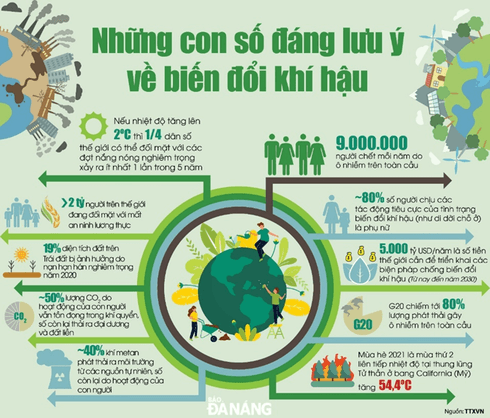 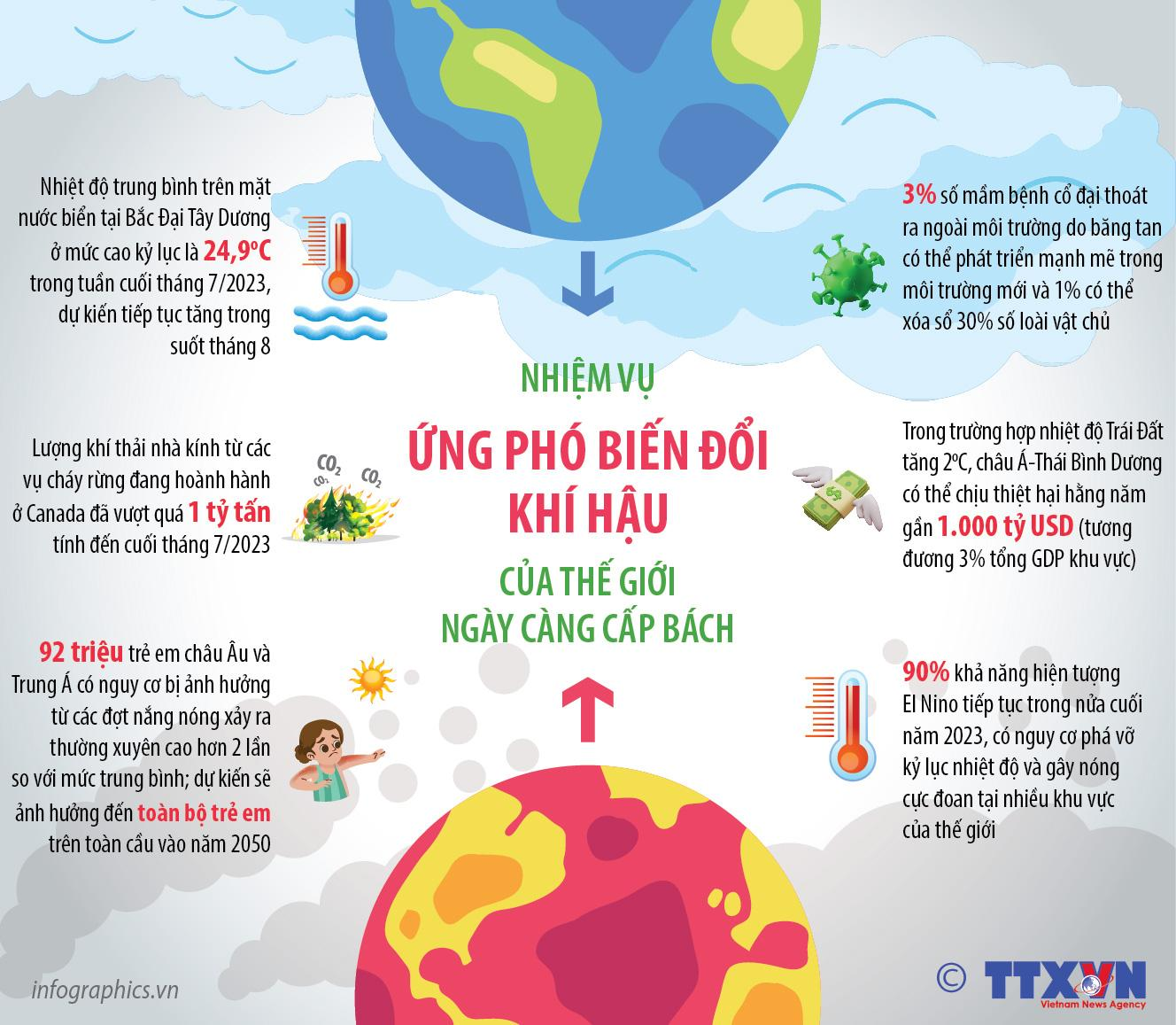 [Speaker Notes: Giáo án của Thảo Nguyên 0979818956]
Vẽ sơ đồ thể hiện mối quan hệ giữa luận đề, luận điểm, lí lẽ và bằng chứng trong văn bản.
Gợi ý:
Luận đề: vấn đề biến đối khí hậu toàn cầu
Luận điểm 4: Khẳng định vai trò lãnh đạo của người trẻ và phụ nữ trong việc ứng phó với vấn đề biến đổi khí hậu
Luận điểm 1: Thực trạng biến đổi khí hậu toàn cầu và sự cần thiết phải giải quyết vấn đề
Luận điểm 2: Hậu quả của biến đổi khí hậu toàn cầu
Luận điểm 3: Giải pháp cho vấn đề khủng hoảng biến đổi khí hậu và trách nhiệm của các quốc gia giàu có trong việc giải quyết vấn đề này
Lí lẽ
Bằng chứng
Lí lẽ
Bằng chứng
Lí lẽ
Bằng chứng
Lí lẽ
Bằng chứng
[Speaker Notes: Giáo án của Thảo Nguyên 0979818956]
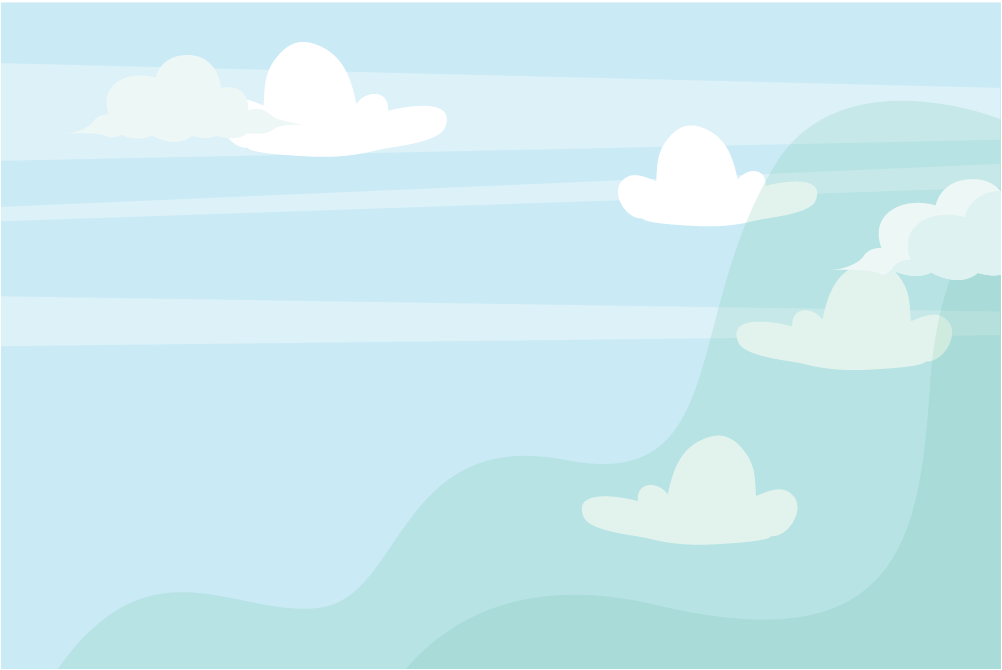 Giúp chim xây tổ
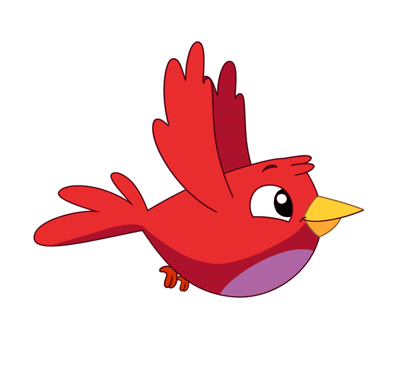 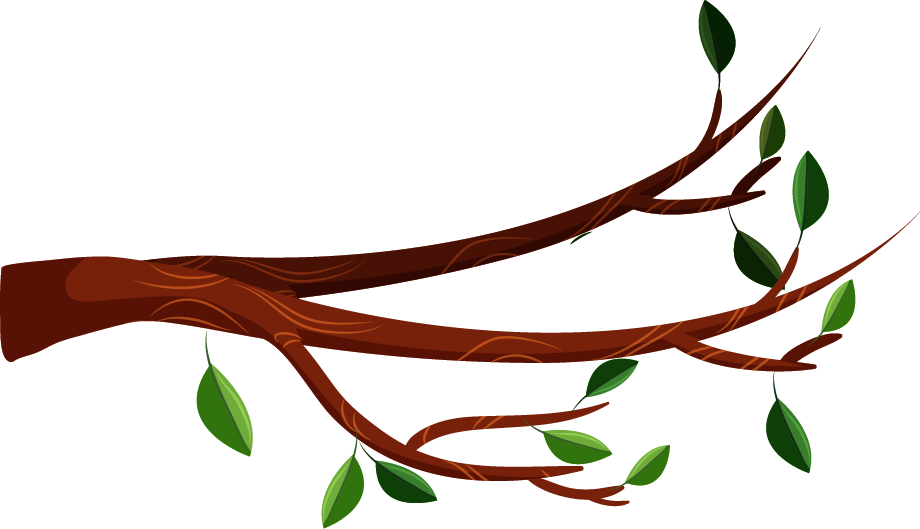 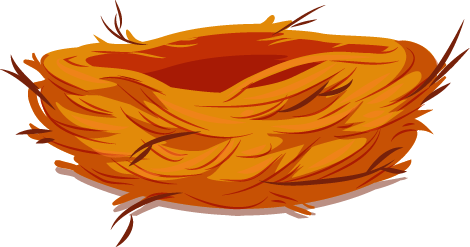 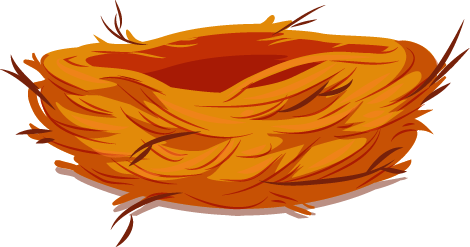 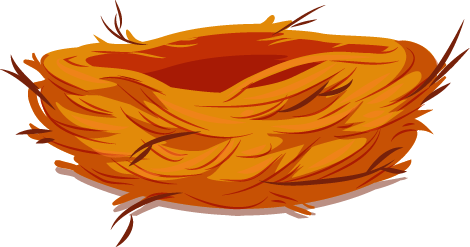 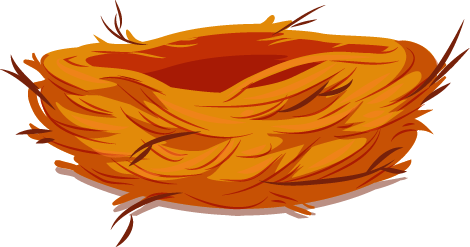 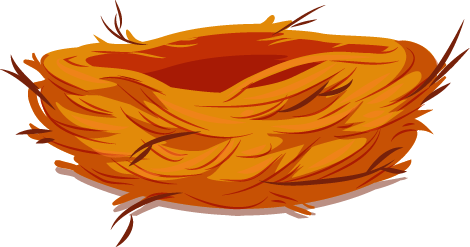 [Speaker Notes: Giáo án của Thảo Nguyên 0979818956]
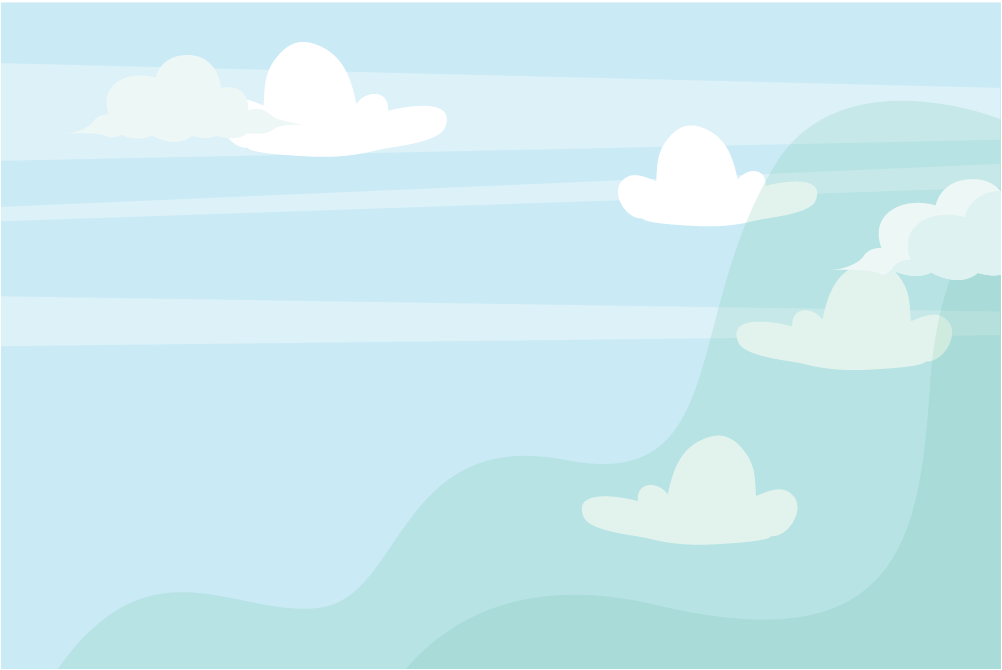 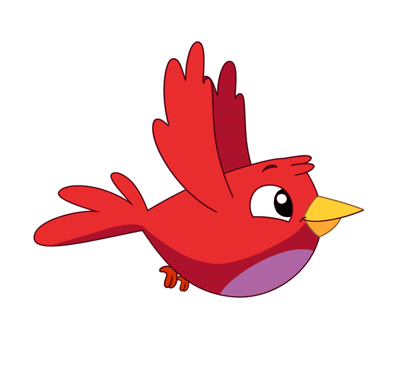 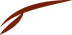 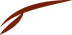 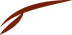 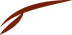 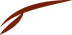 1
2
3
4
5
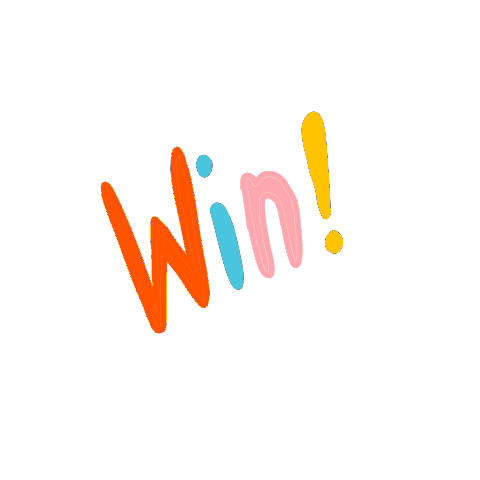 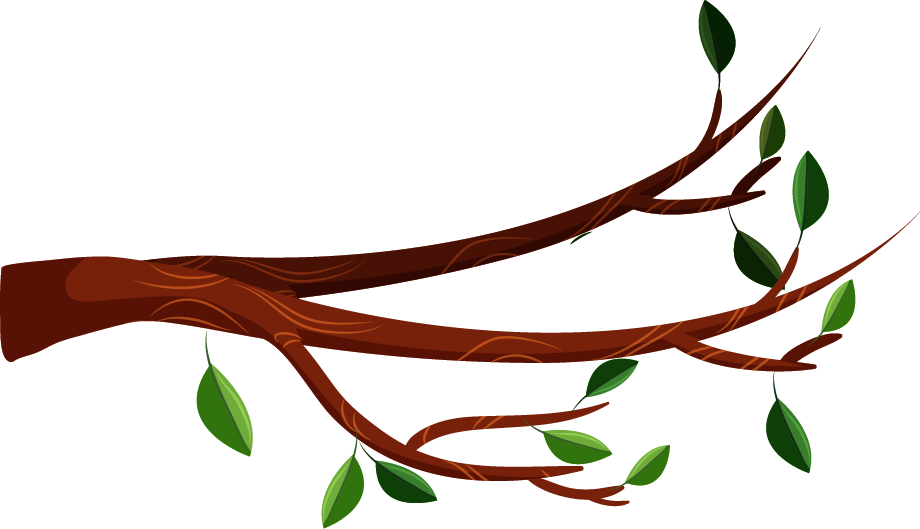 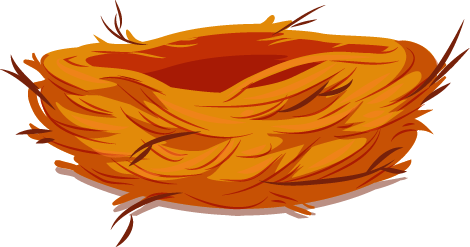 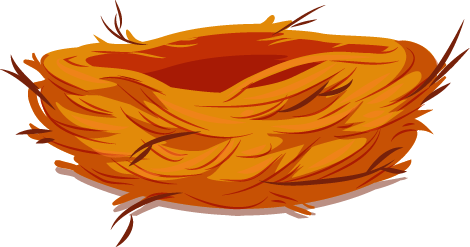 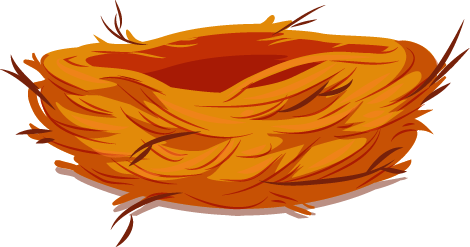 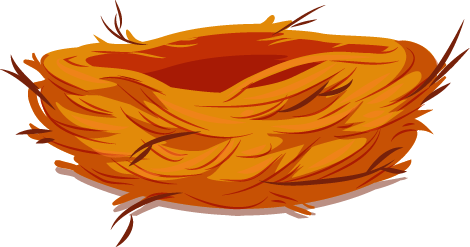 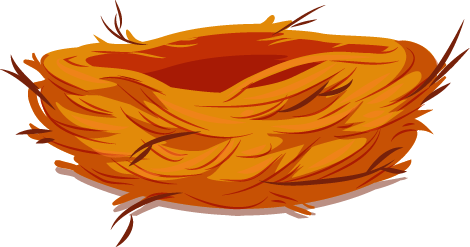 [Speaker Notes: Giáo án của Thảo Nguyên 0979818956]
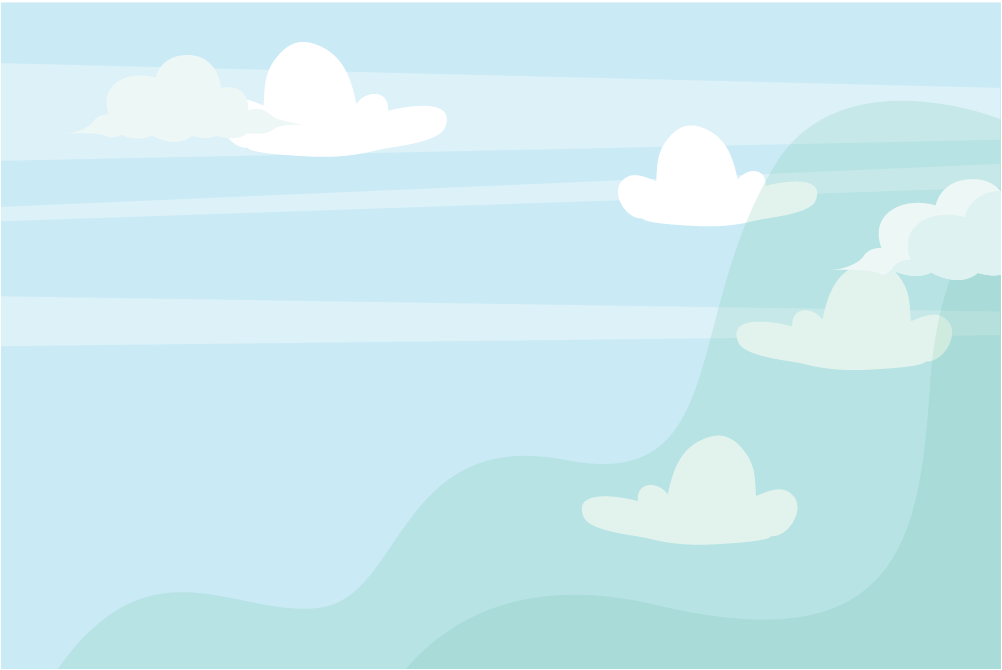 CÂU HỎI 1: Mục đích chính của bài phát biểu là gì?
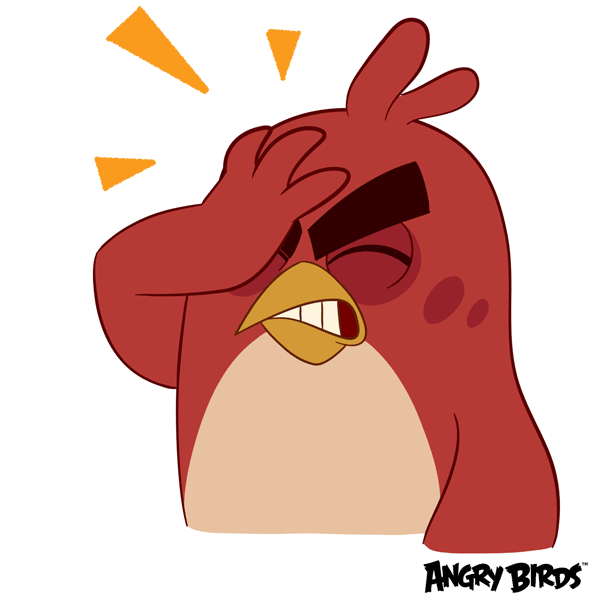 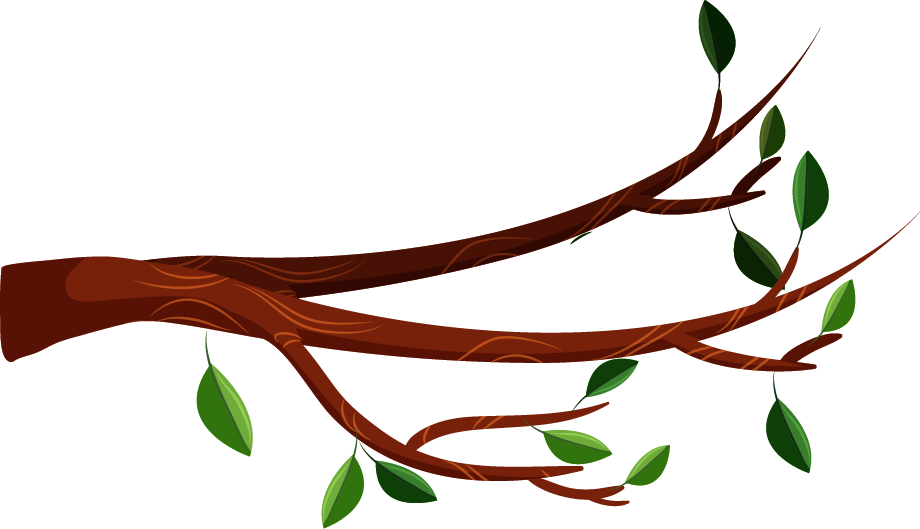 B. Kêu gọi hành động chống biến đổi khí hậu
A. Báo cáo tình hình kinh tế
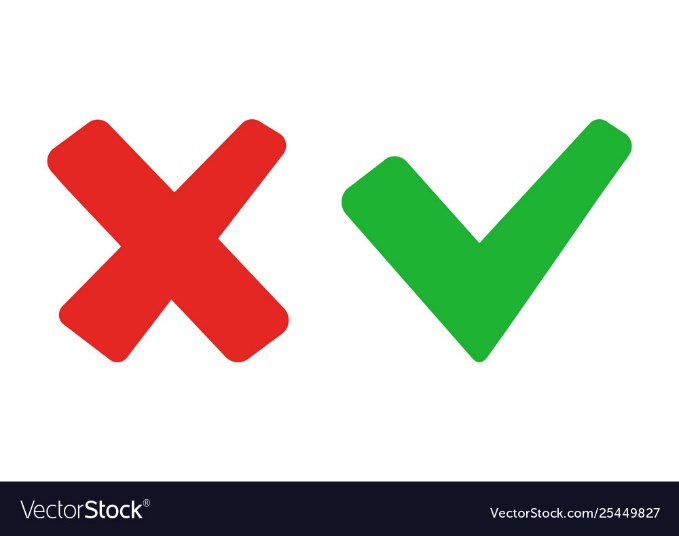 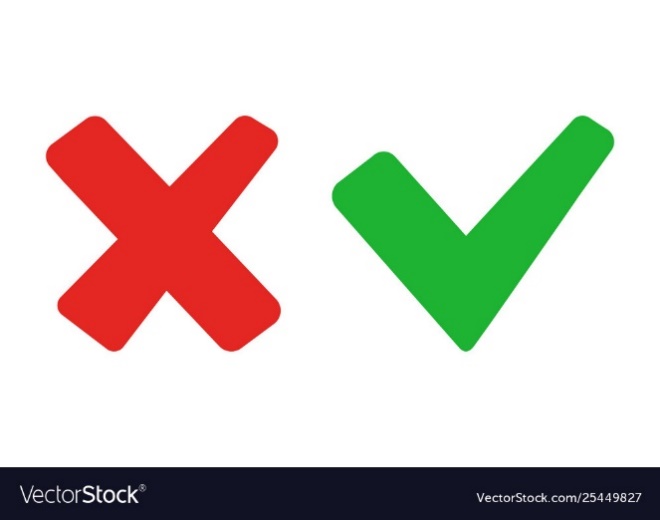 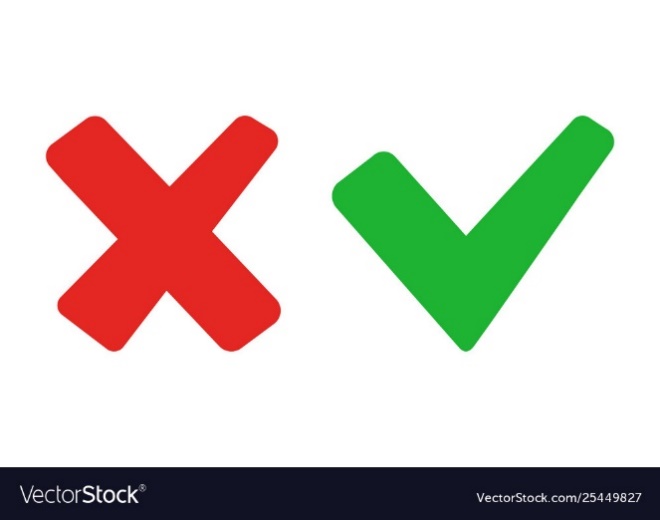 C. Thảo luận về an ninh toàn cầu
D. Giới thiệu công nghệ mới
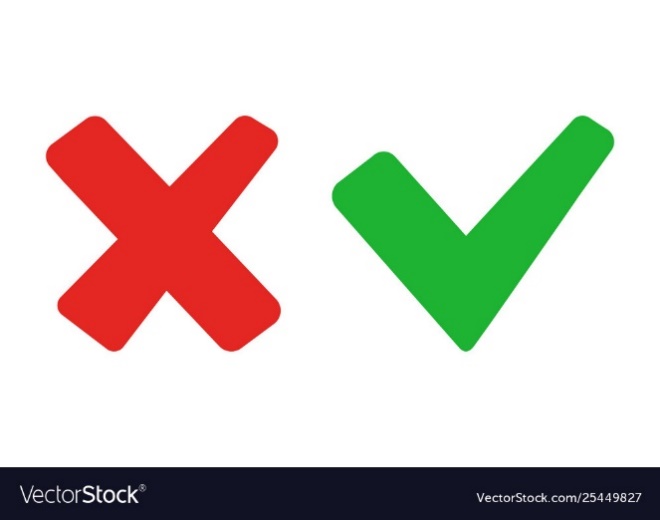 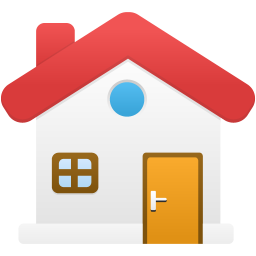 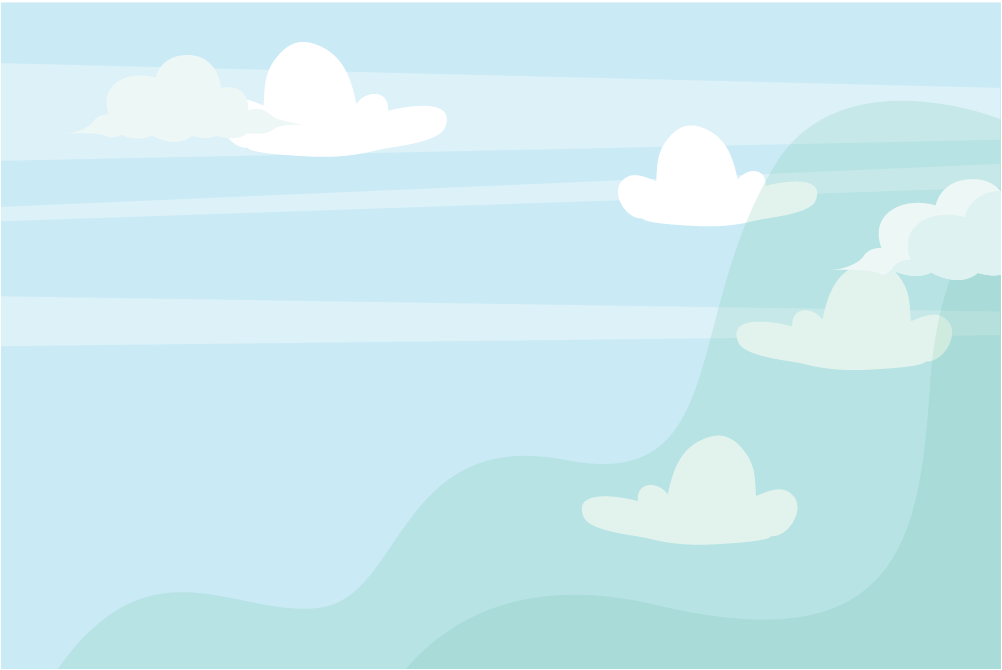 CÂU HỎI 2: Bài phát biểu đặc biệt kêu gọi vai trò lãnh đạo của nhóm người nào?
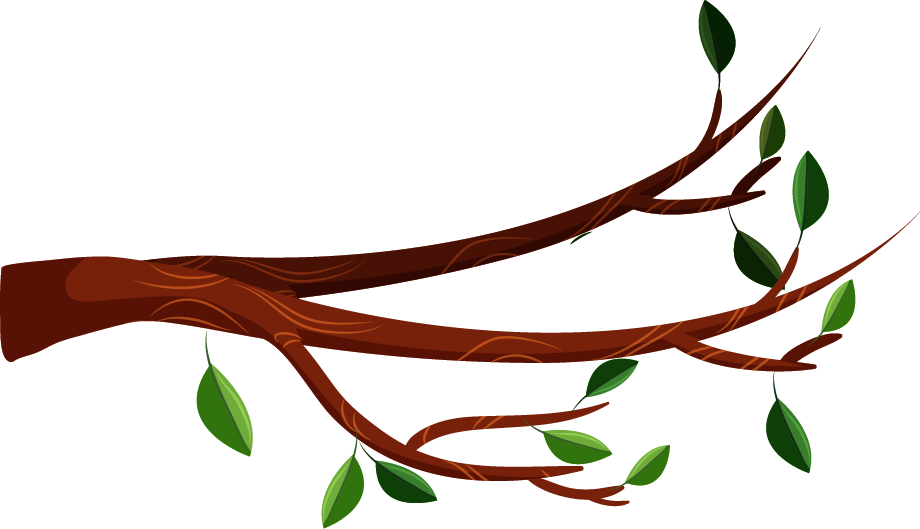 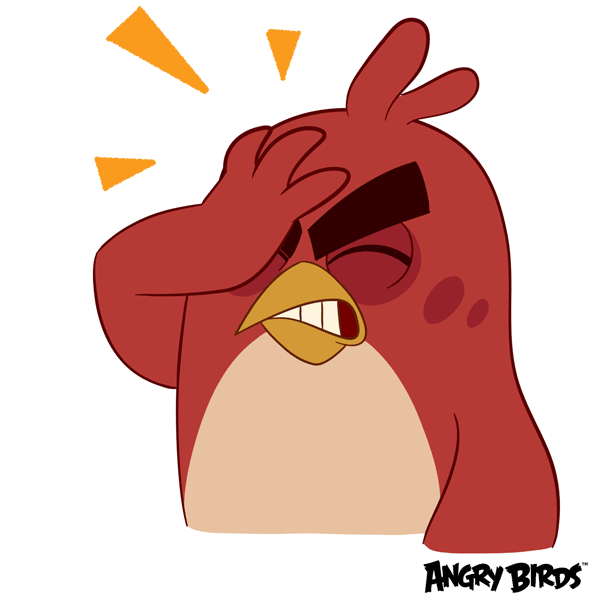 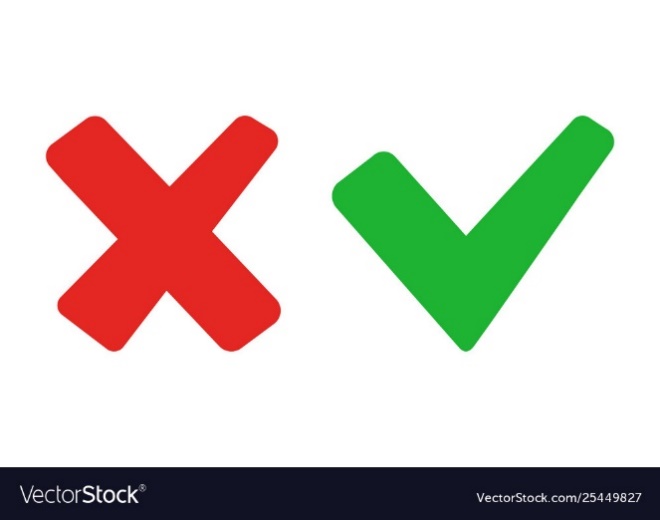 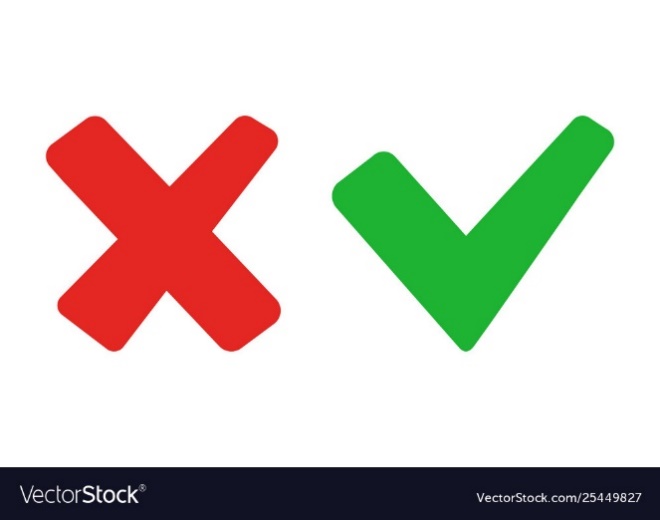 B. Trẻ em
A. Nam giới
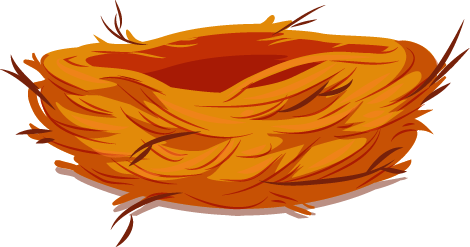 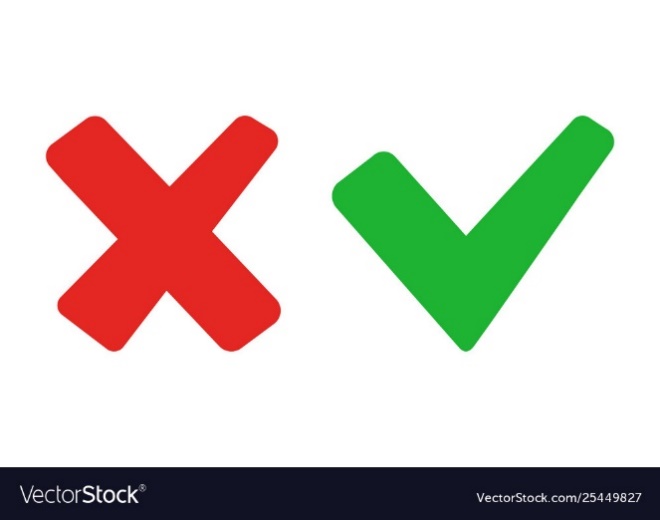 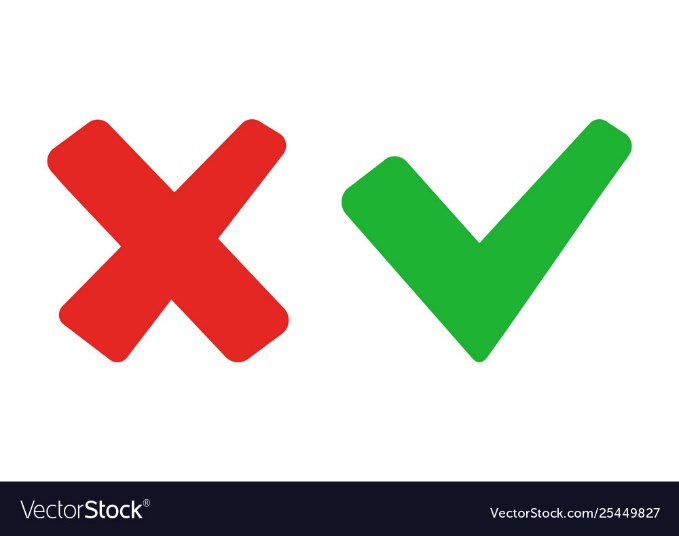 D. Phụ nữ
C. Giới trẻ
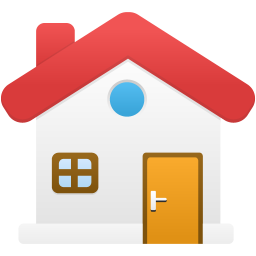 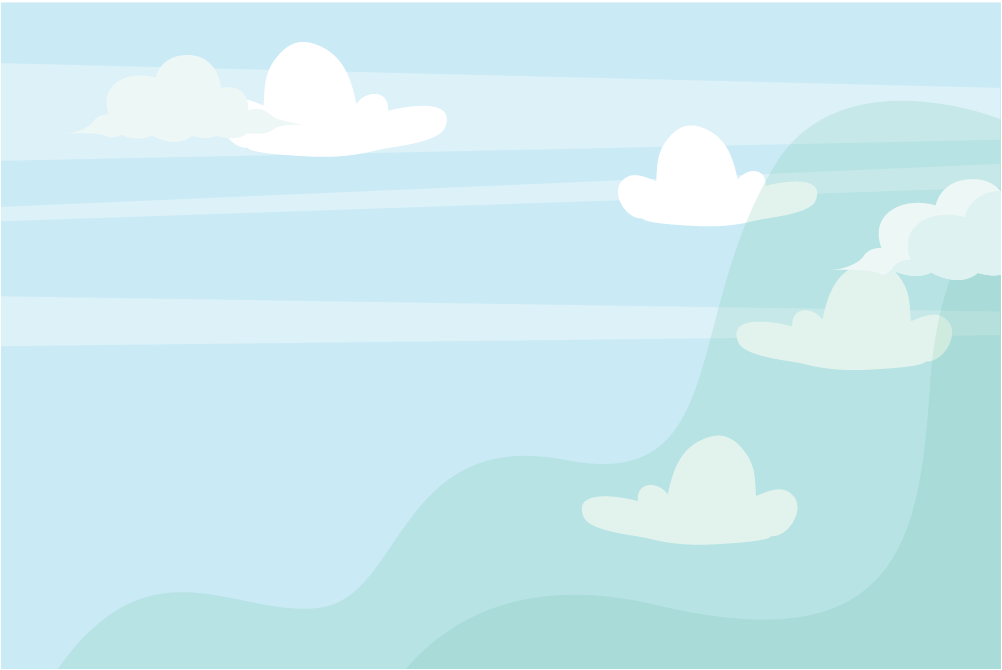 CÂU HỎI 3: Theo bài phát biểu, số phận của nhân loại phụ thuộc vào điều gì?
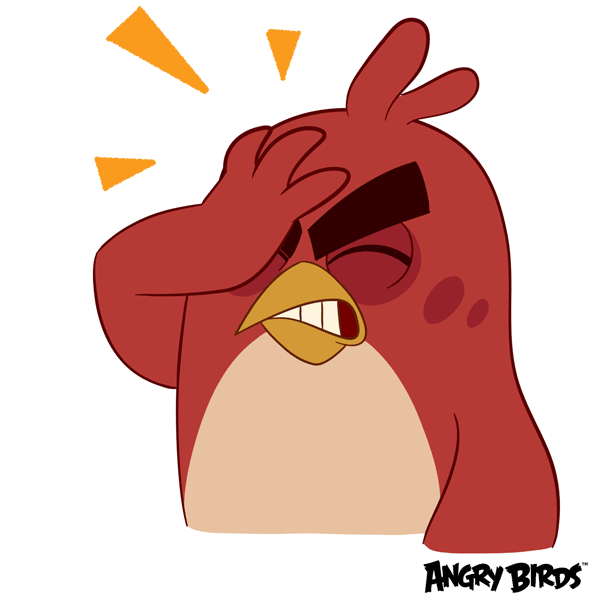 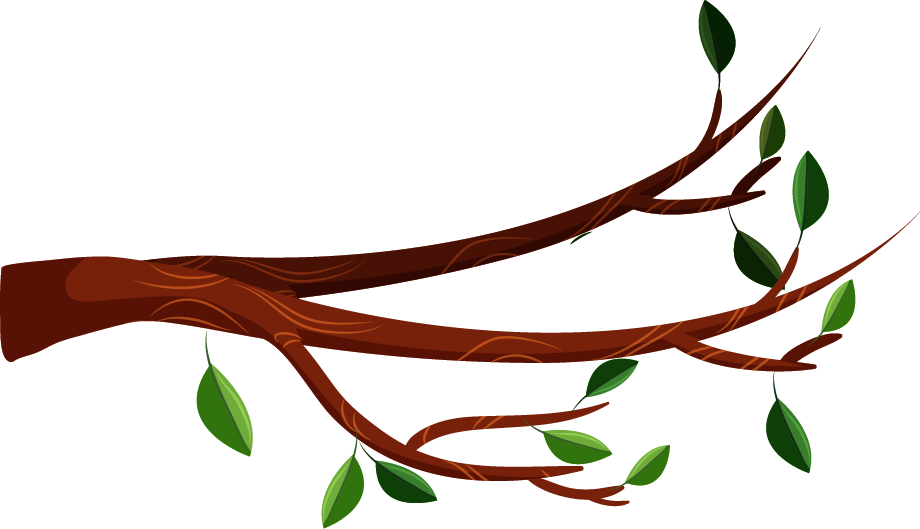 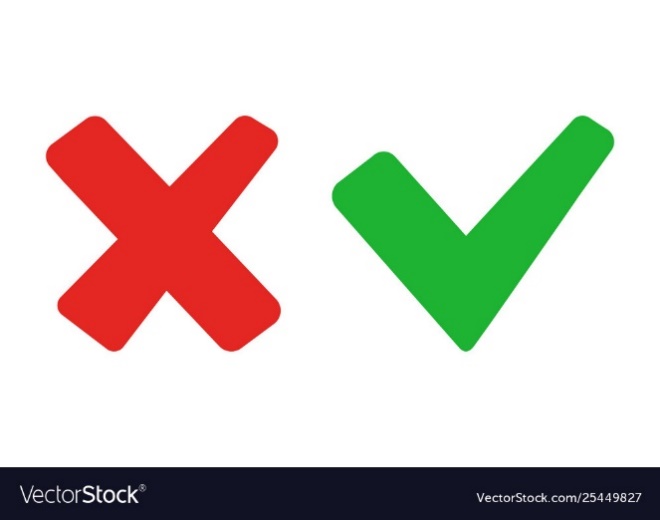 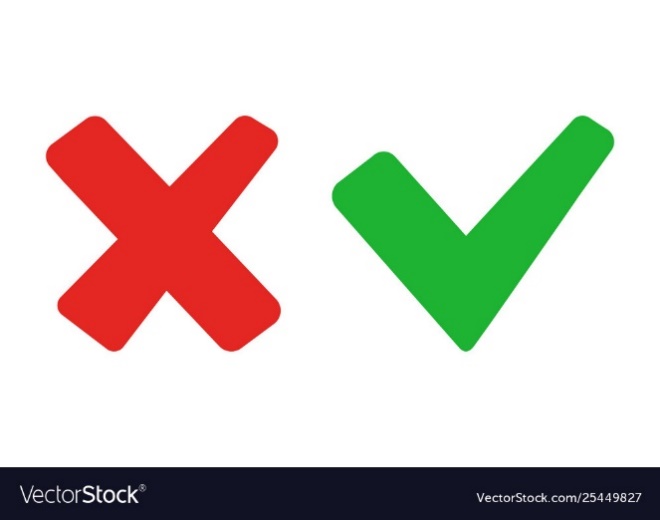 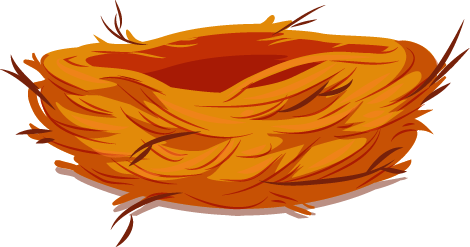 A. Phát triển công nghệ
B. Tăng trưởng kinh tế
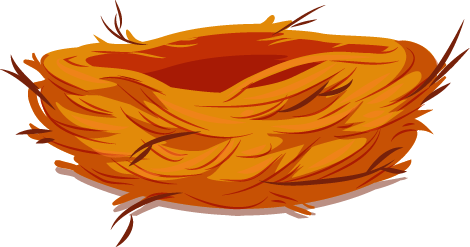 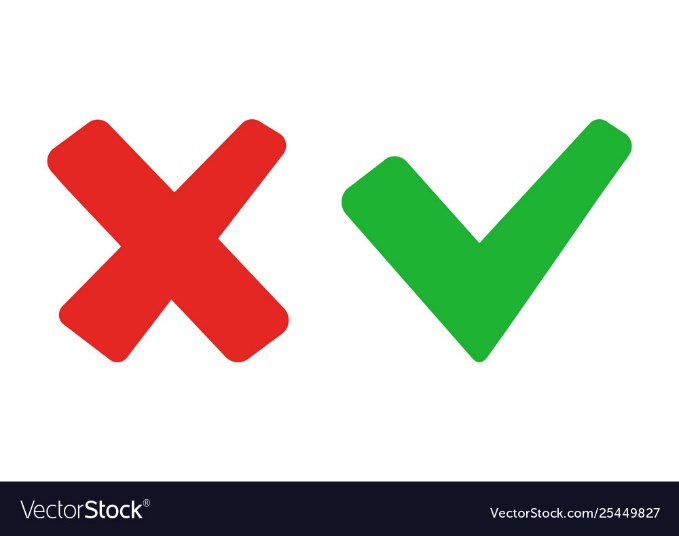 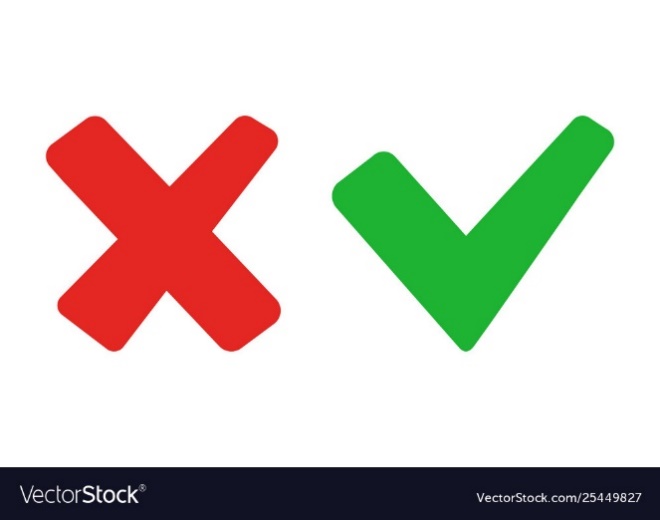 D. Hợp tác quốc tế trong lĩnh vực an ninh
C. Cách chúng ta ứng phó với thách thức về biến đổi khí hậu
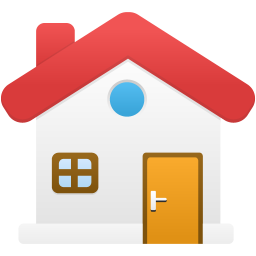 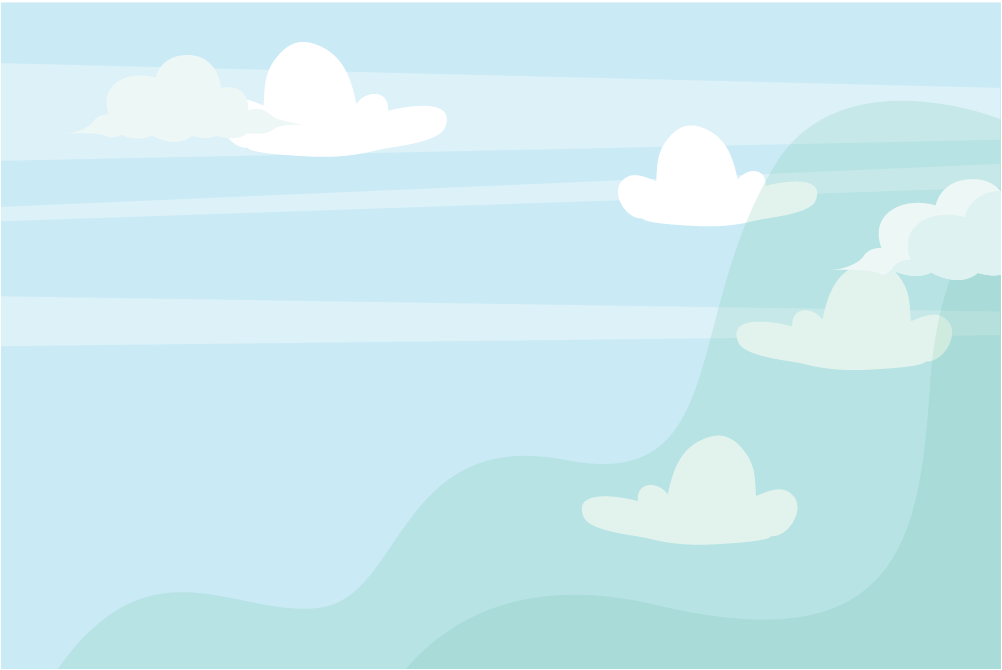 CÂU HỎI 4: Trong phần 3 của bài phát biểu, giải pháp nào không được nêu nhằm giải quyết vấn đề khủng hoảng khí hậu?
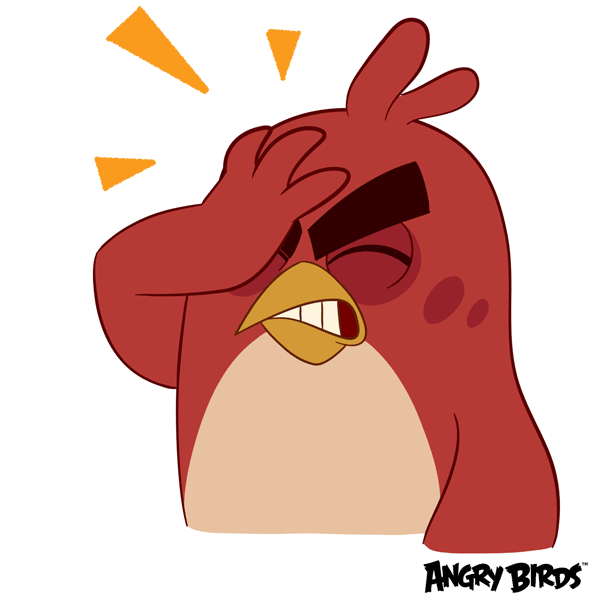 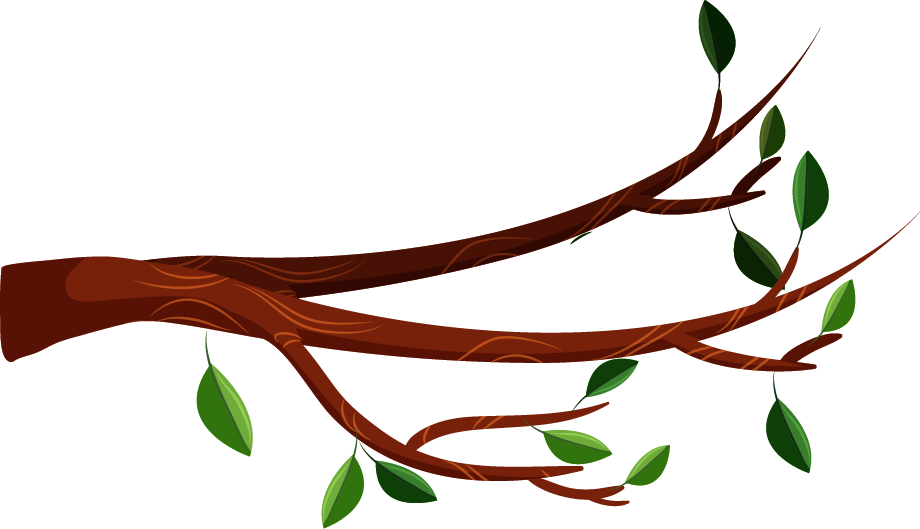 A. Giảm thiểu nhà kính
B. Thay bằng năng lượng sạch từ nước, gió và Mặt Trời
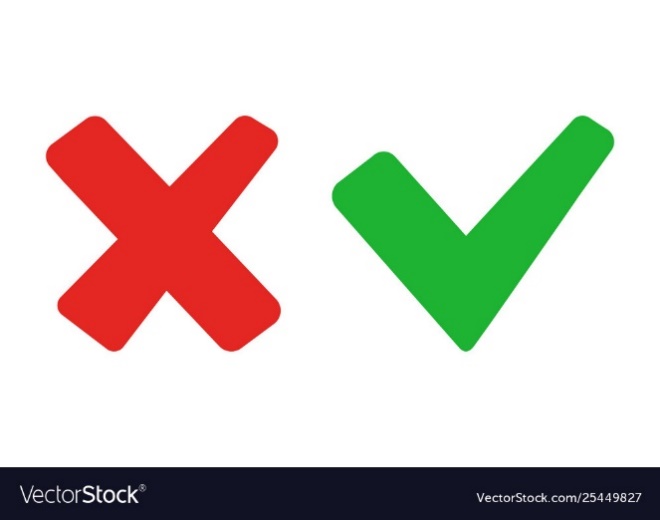 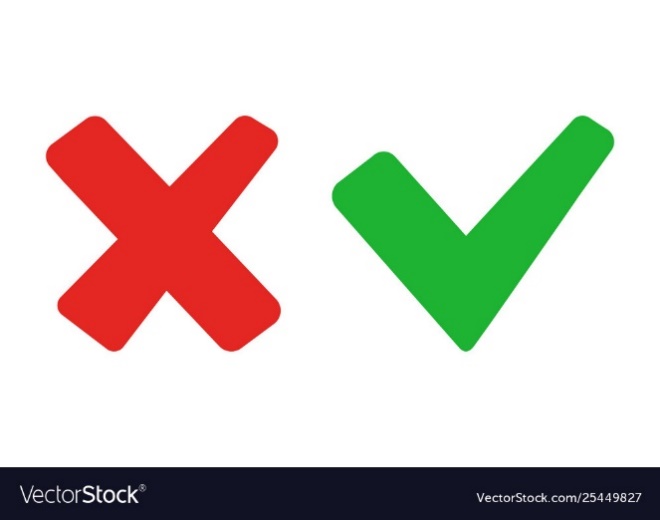 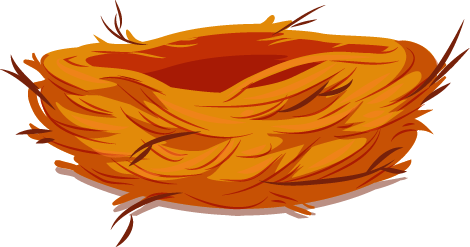 D. Cải tạo, nâng cấp hạ tầng
C. Ngăn chặn nạn phá rừng, phục hồi các cánh rừng bị hư tổn và thay đổi phương thức canh tác
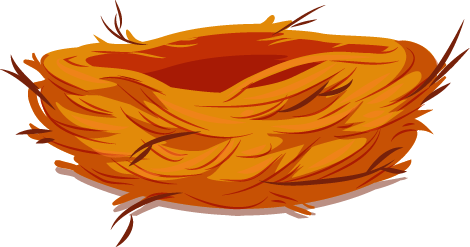 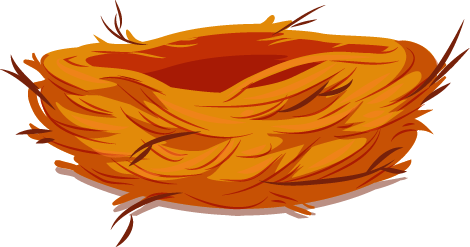 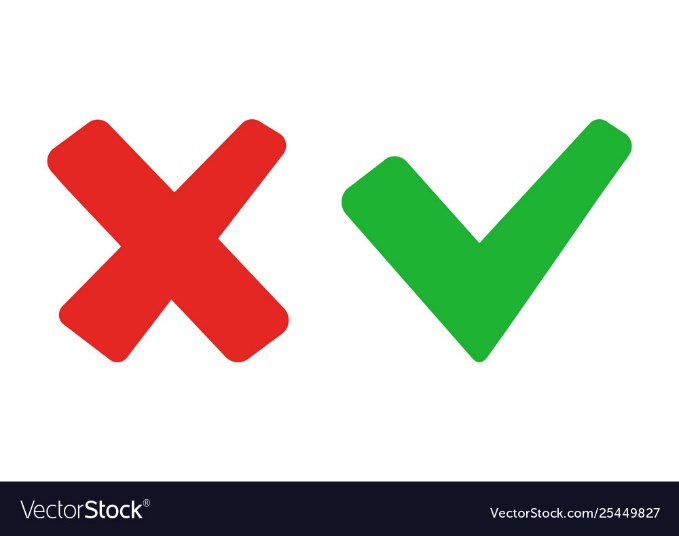 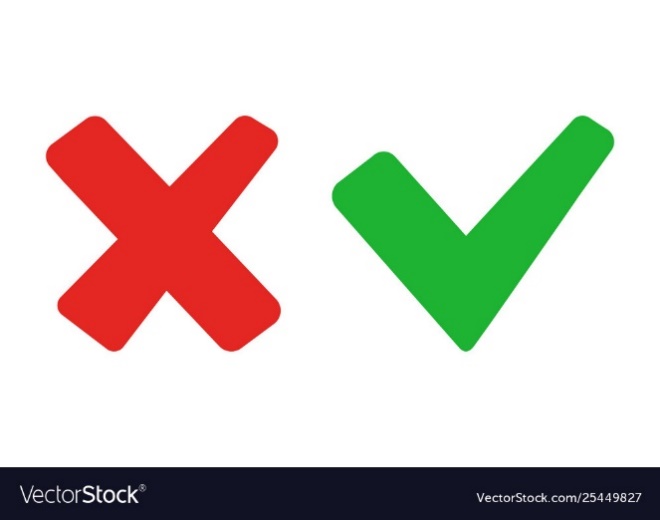 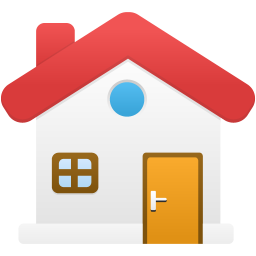 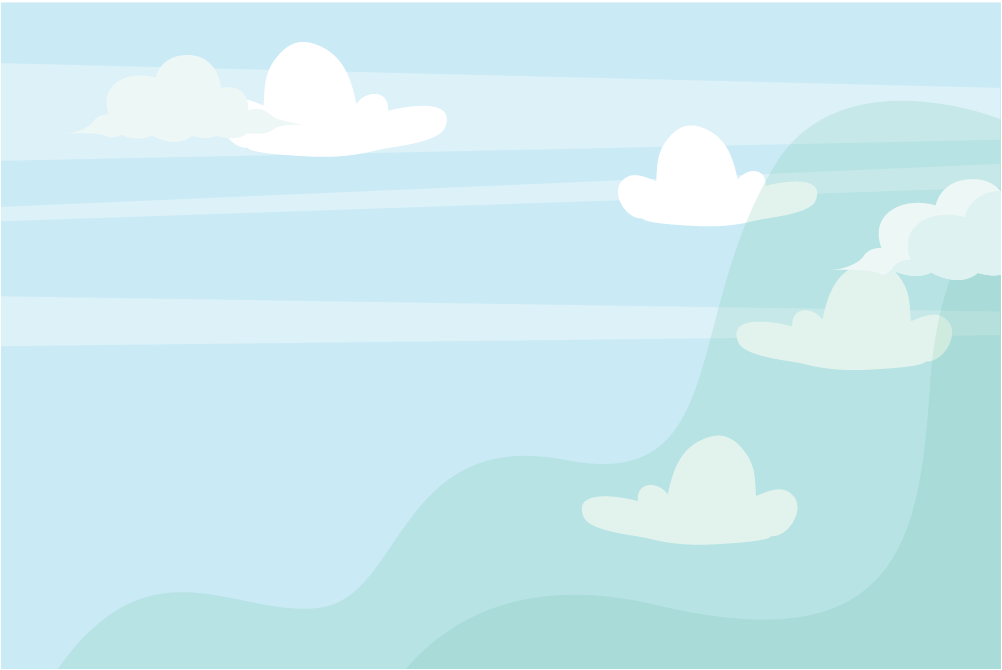 CÂU HỎI 5: Ai là đối tượng phải gánh chịu tác động trước nhất và tồi tệ nhất của biến đổi khí hậu?
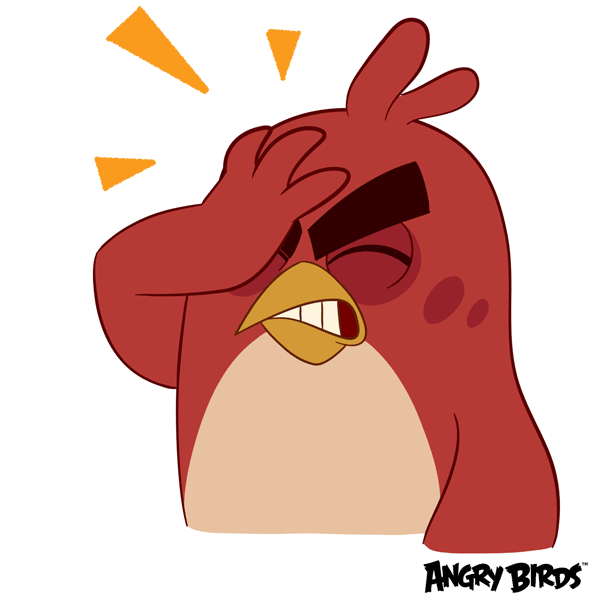 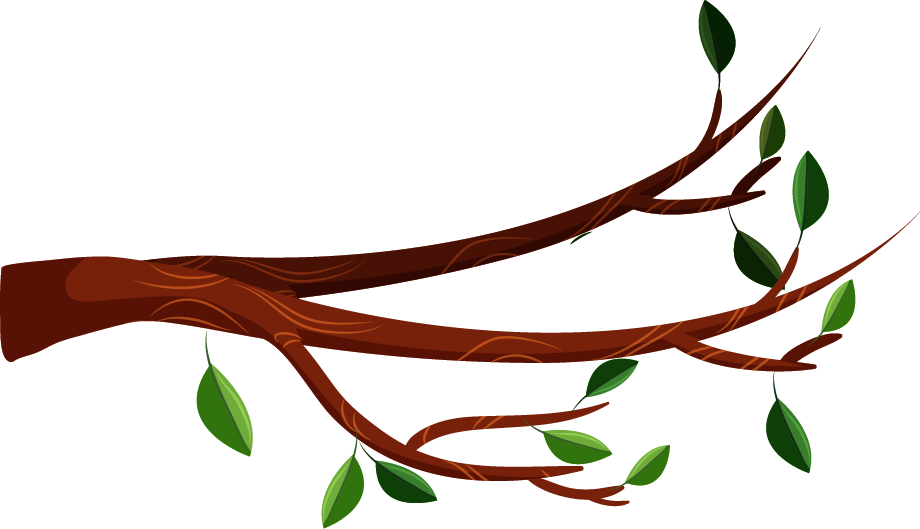 A. Các quốc gia nghèo nhất và các dân tộc, cộng đồng dễ bị tổn thương
B. Các quốc gia giàu có
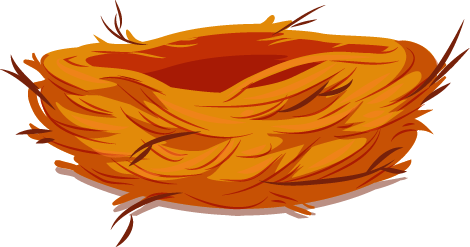 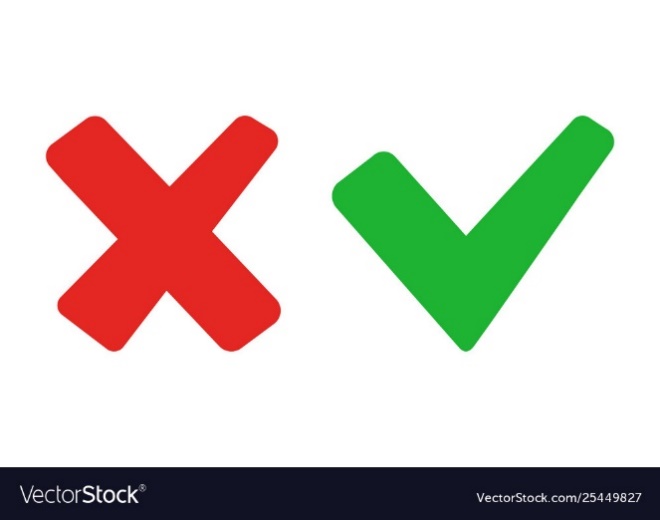 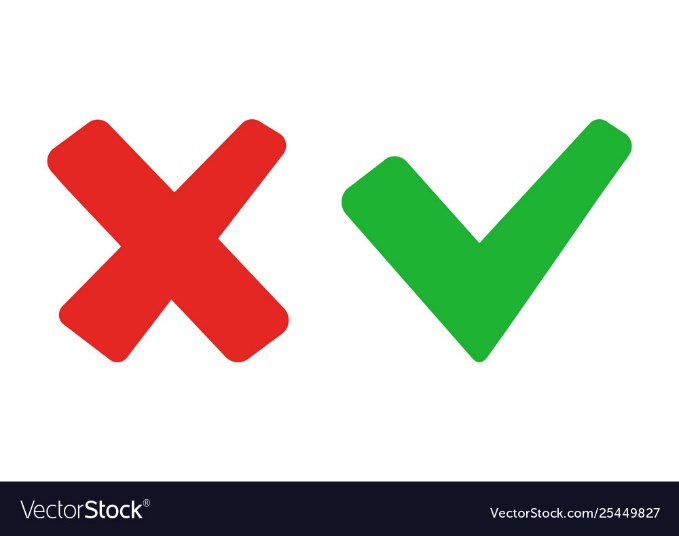 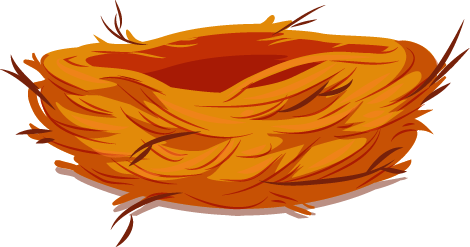 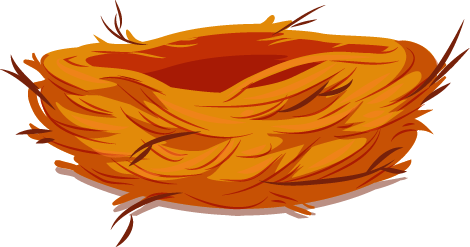 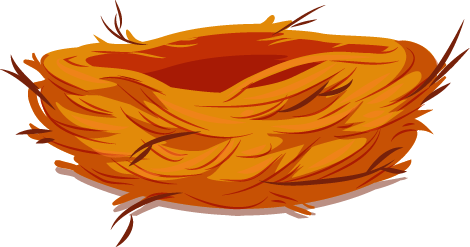 C. Các nước công nghiệp phát triển
D. Các quốc gia ở vùng ôn đới
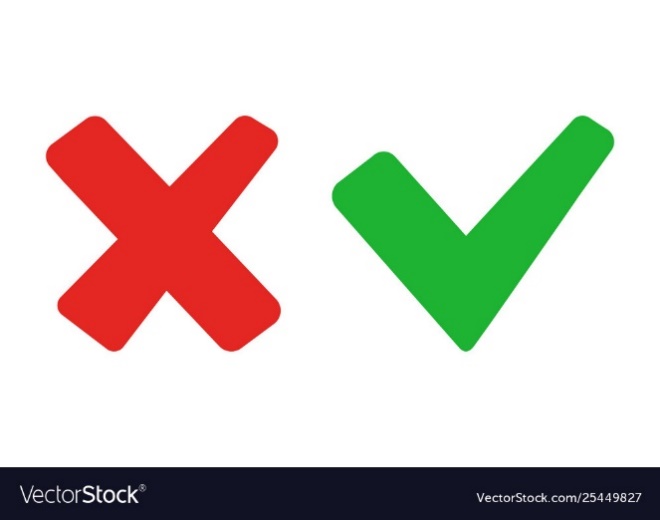 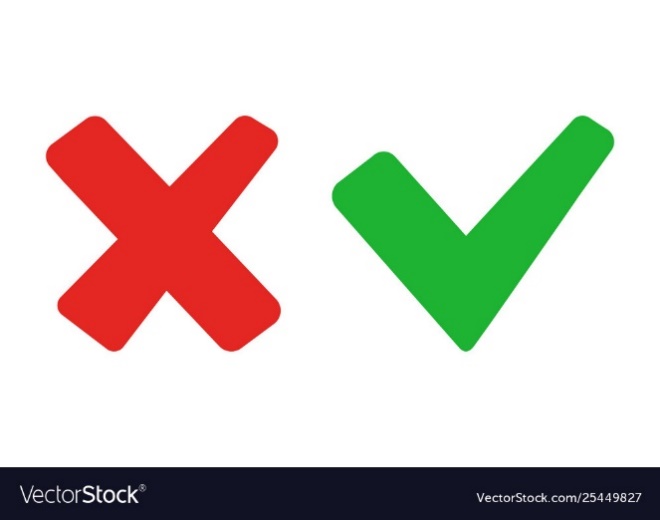 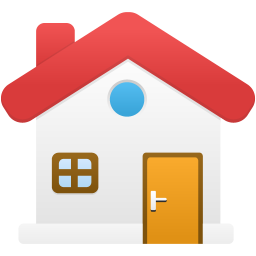